Chào mừng các con 
đến với tiết học môn Toán
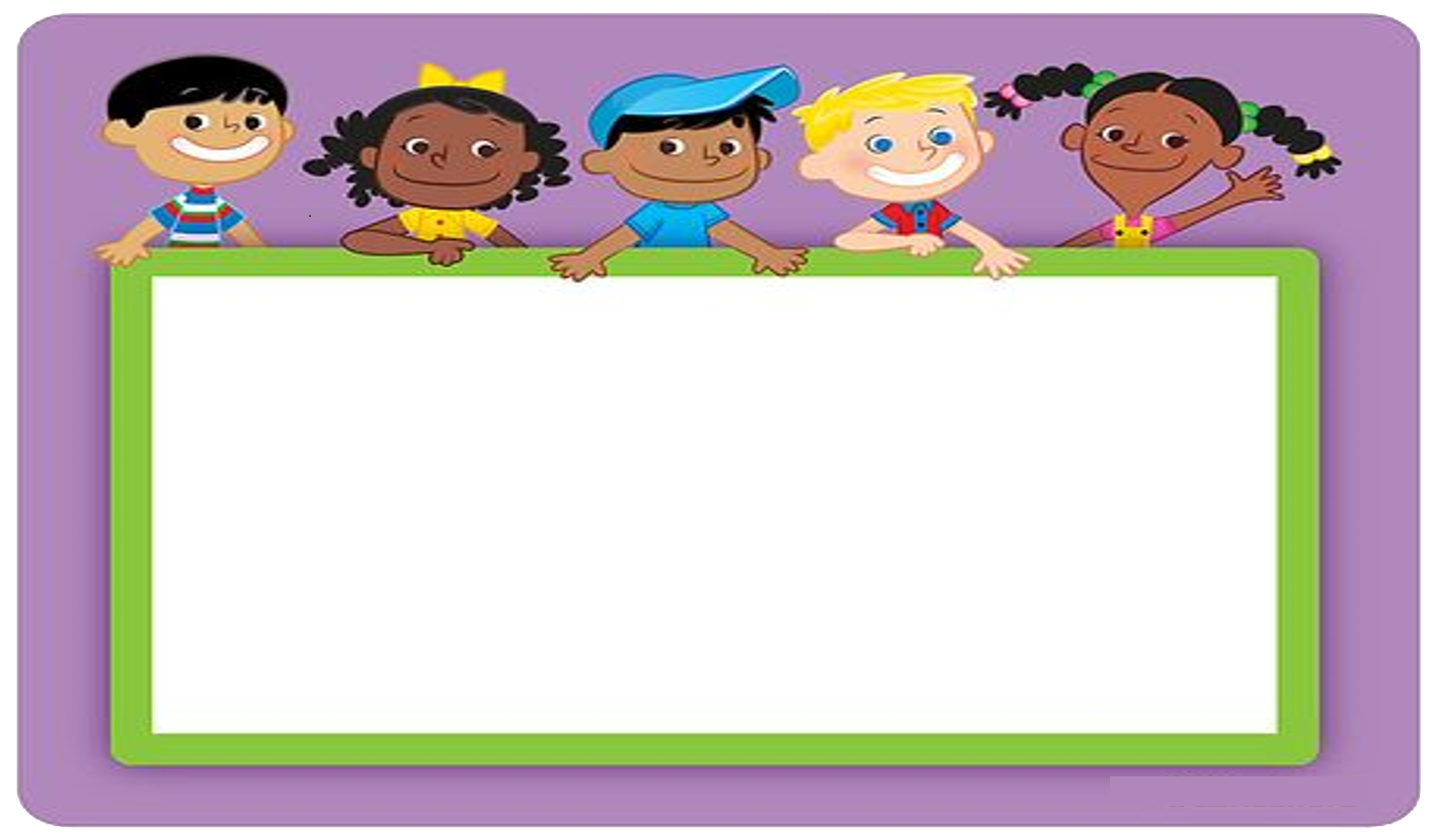 KHỞI ĐỘNG
TRÒ CHƠI: ĐỐ BẠN
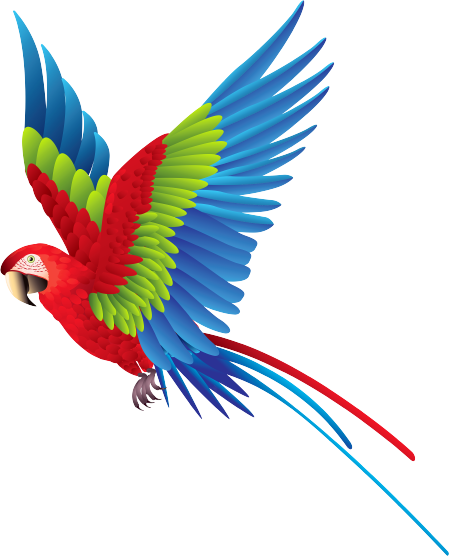 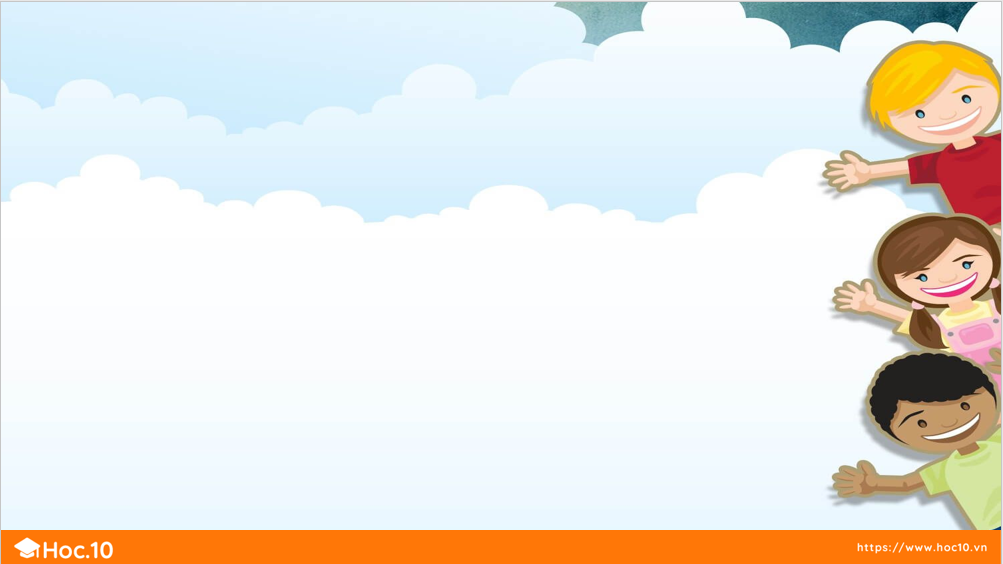 Viết phép nhân tương ứng:
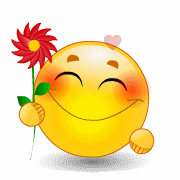 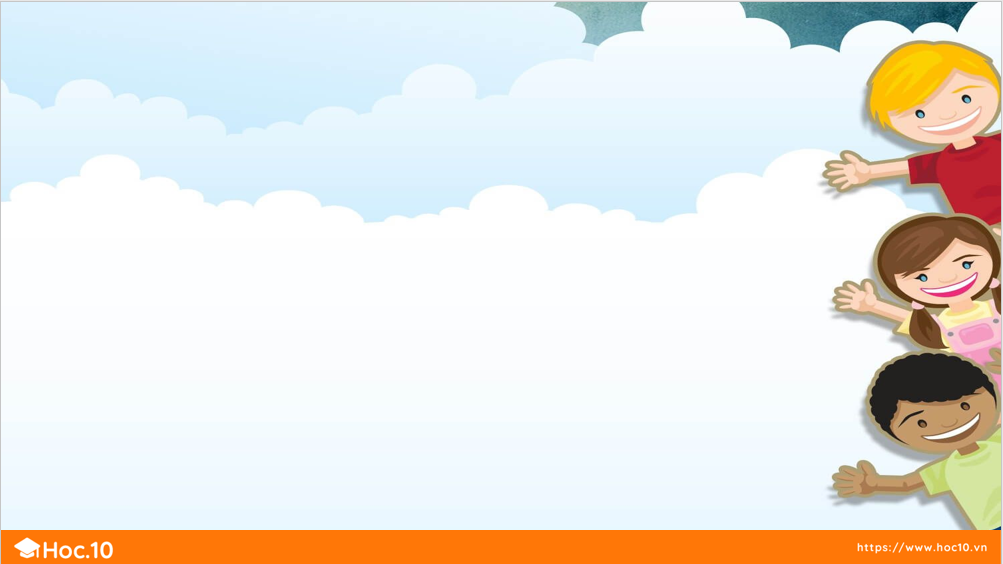 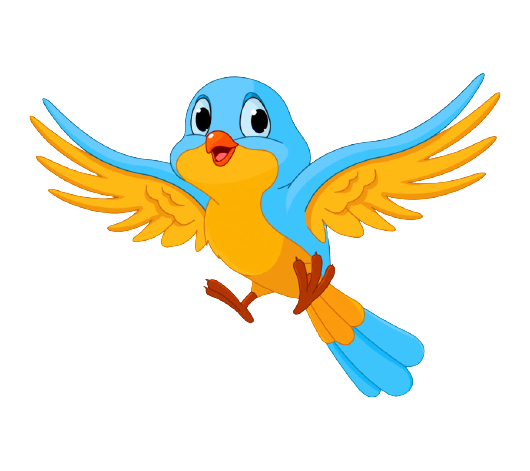 Viết phép nhân tương ứng:
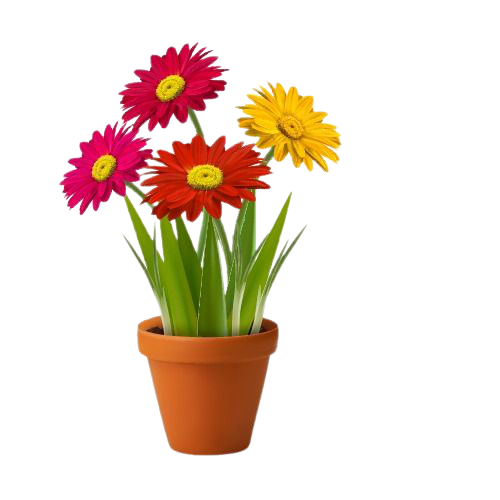 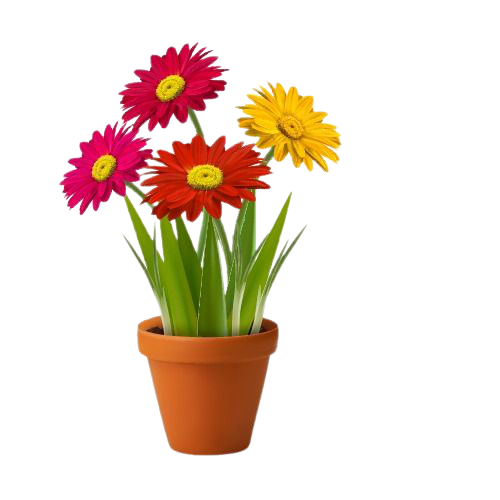 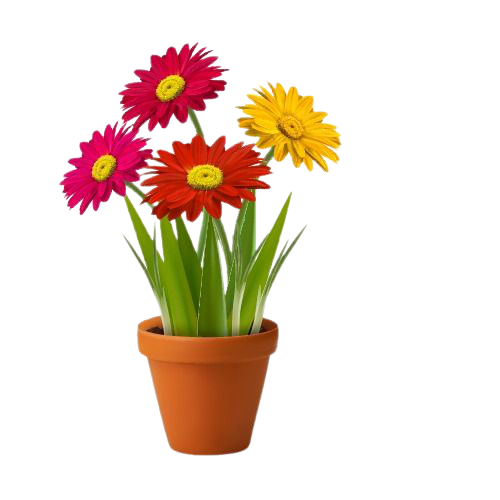 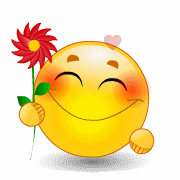 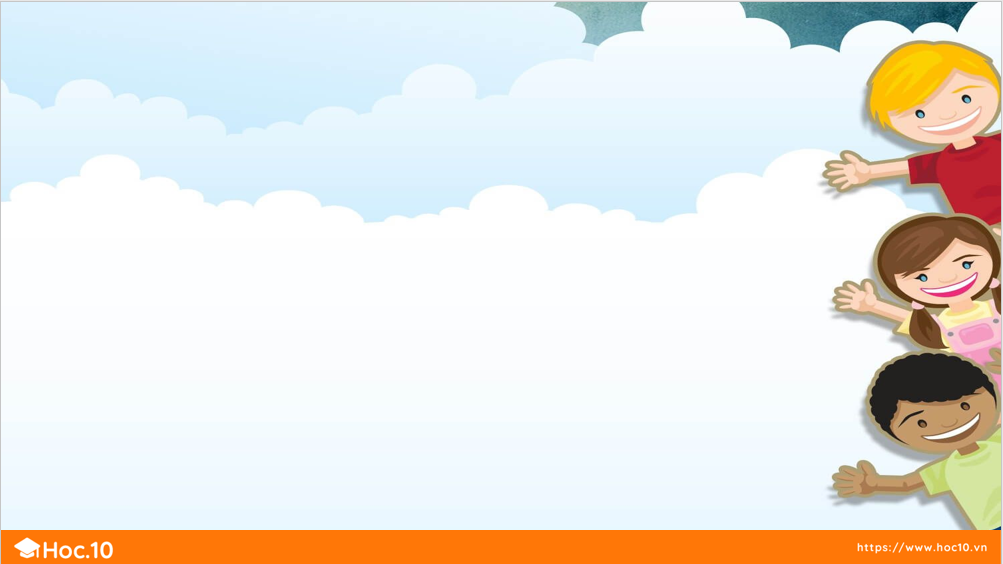 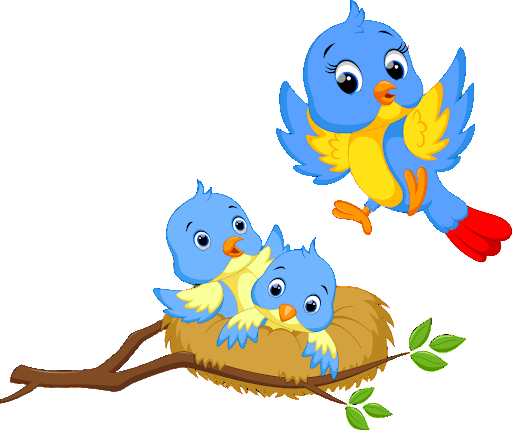 Viết phép nhân tương ứng:
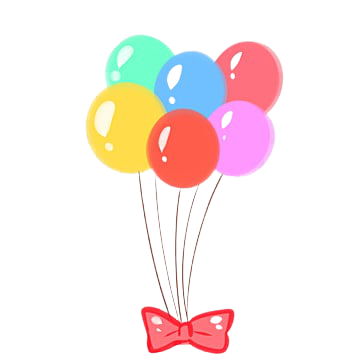 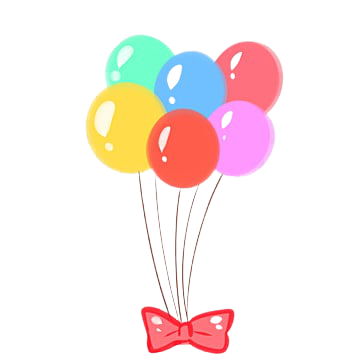 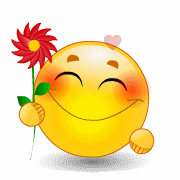 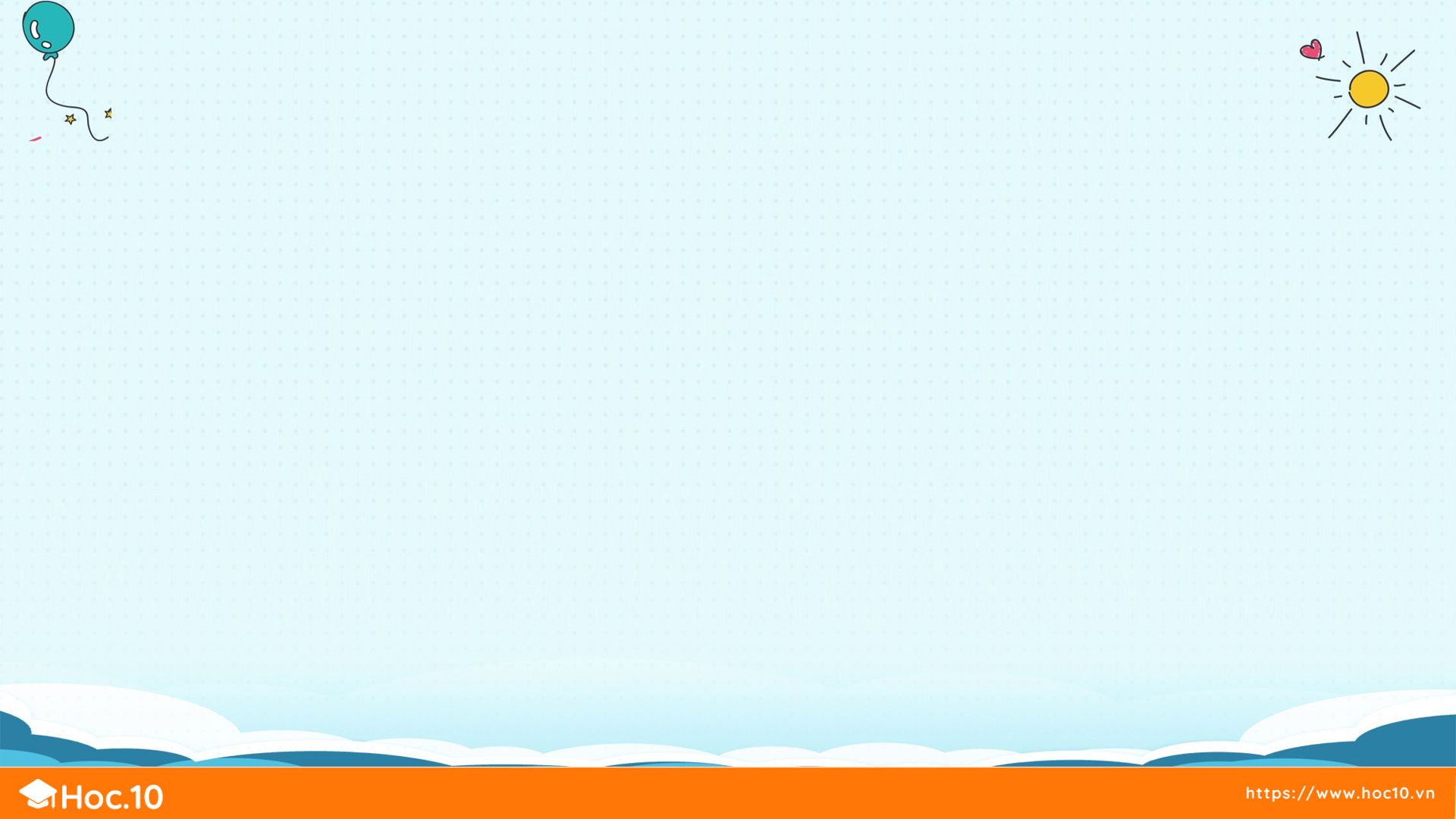 Viết phép nhân tương ứng:
Có tất cả bao nhiêu bạn?
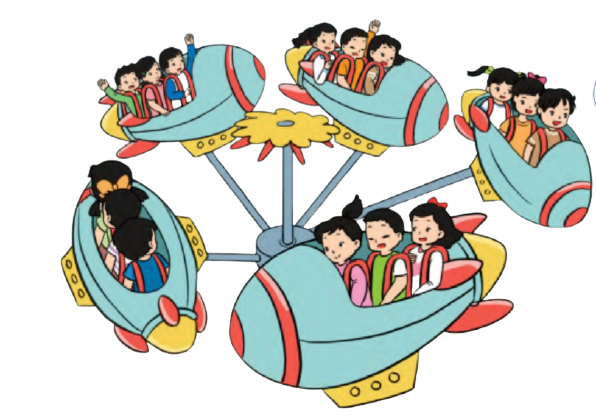 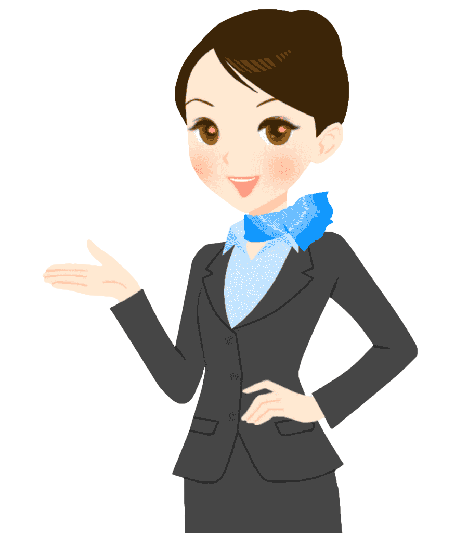 TOÁN 2
Tập 2
Toán
Phép nhân  (Tiết 1)
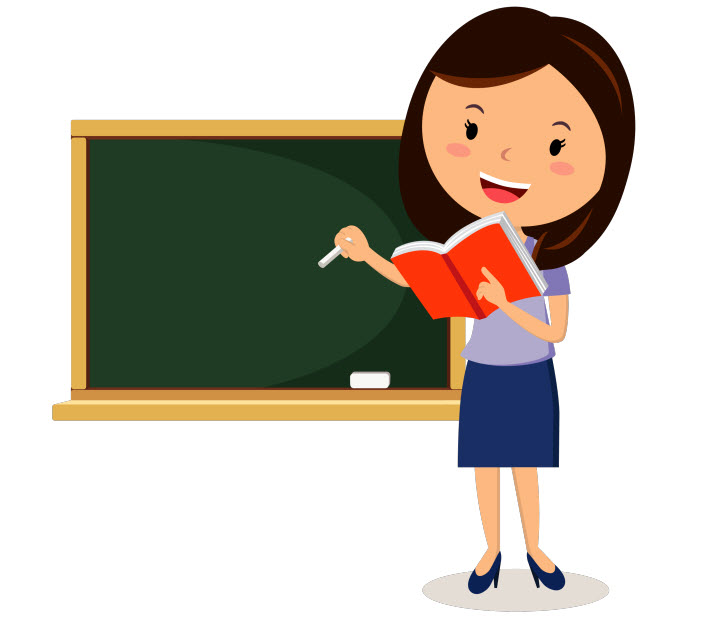 KHÁM PHÁ
KIẾN THỨC MỚI
Có tất cả bao nhiêu chấm tròn?
= ?
3 + 3 + 3 + 3 + 3
= 15
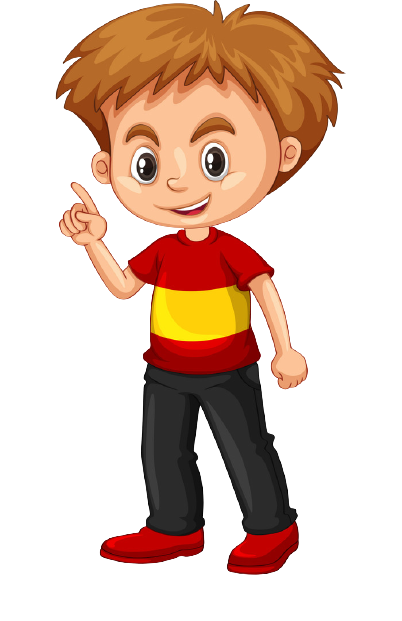 Có tất cả 15 chấm tròn.
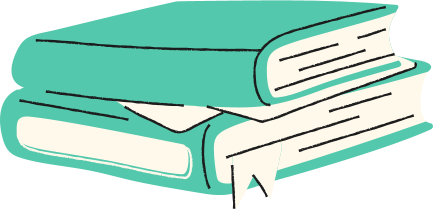 Có tất cả bao nhiêu chấm tròn?
= ?
2 + 2 + 2
= 6
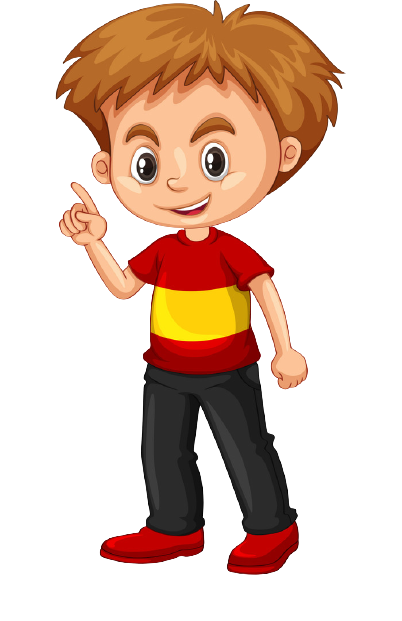 Có tất cả 6 chấm tròn.
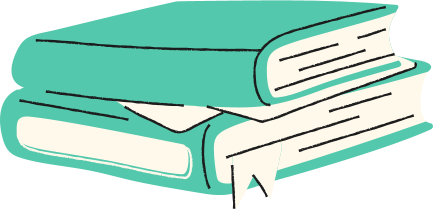 Có tất cả bao nhiêu chấm tròn?
= ?
5 + 5
= 10
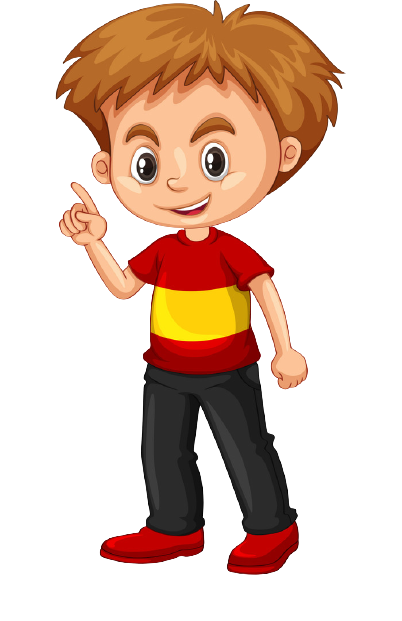 Có tất cả 10 chấm tròn.
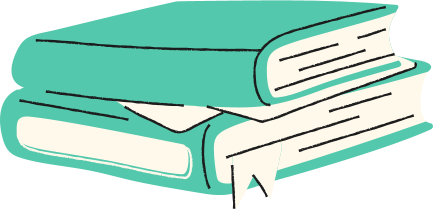 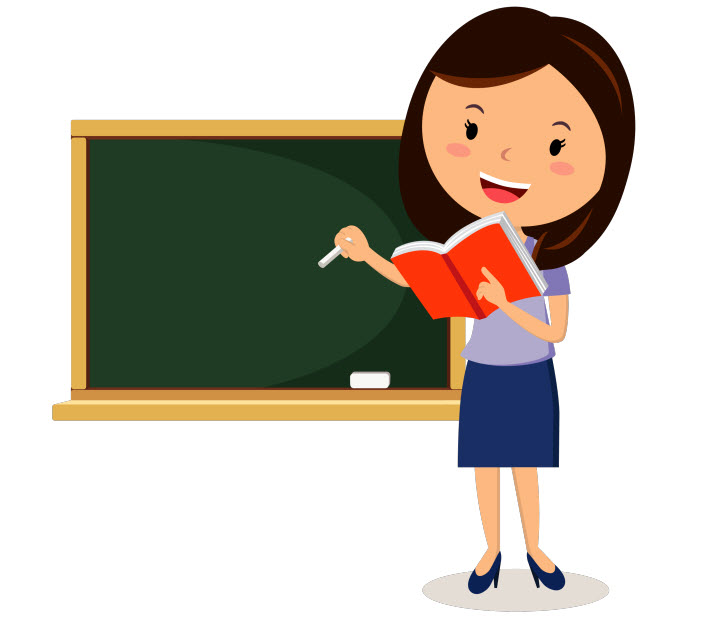 LUYỆN TẬP 
THỰC HÀNH
Xem hình rồi nói (theo mẫu):
1
Mẫu:
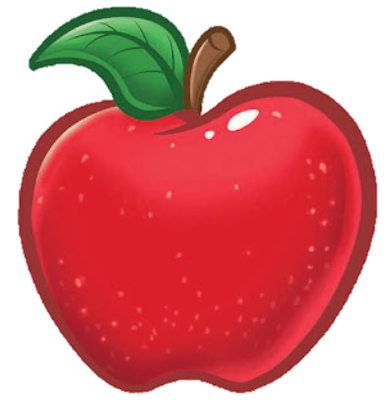 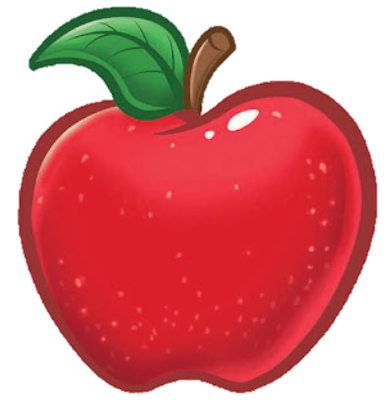 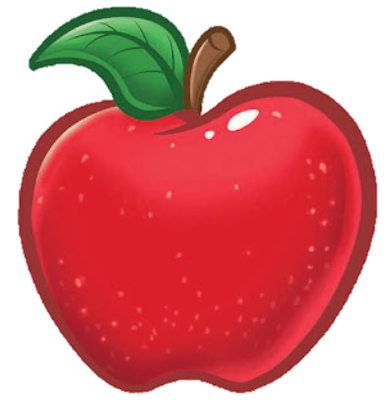 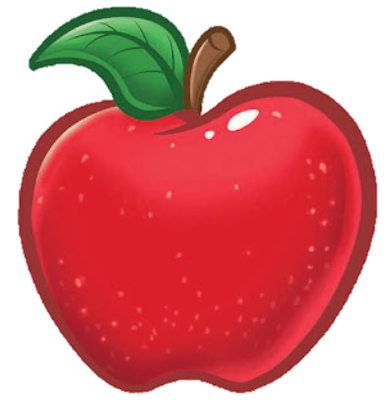 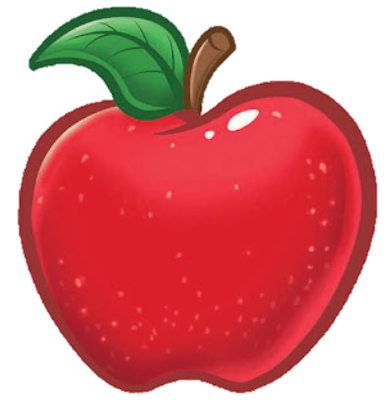 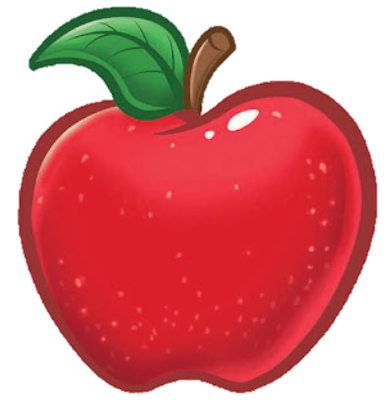 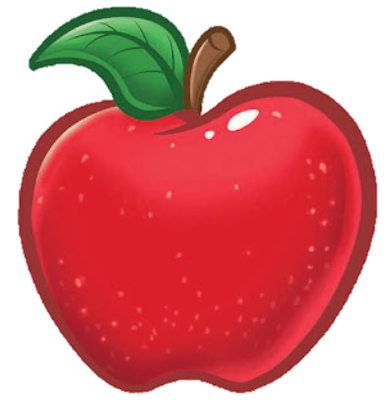 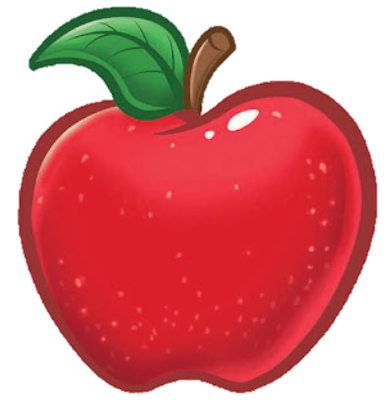 a)
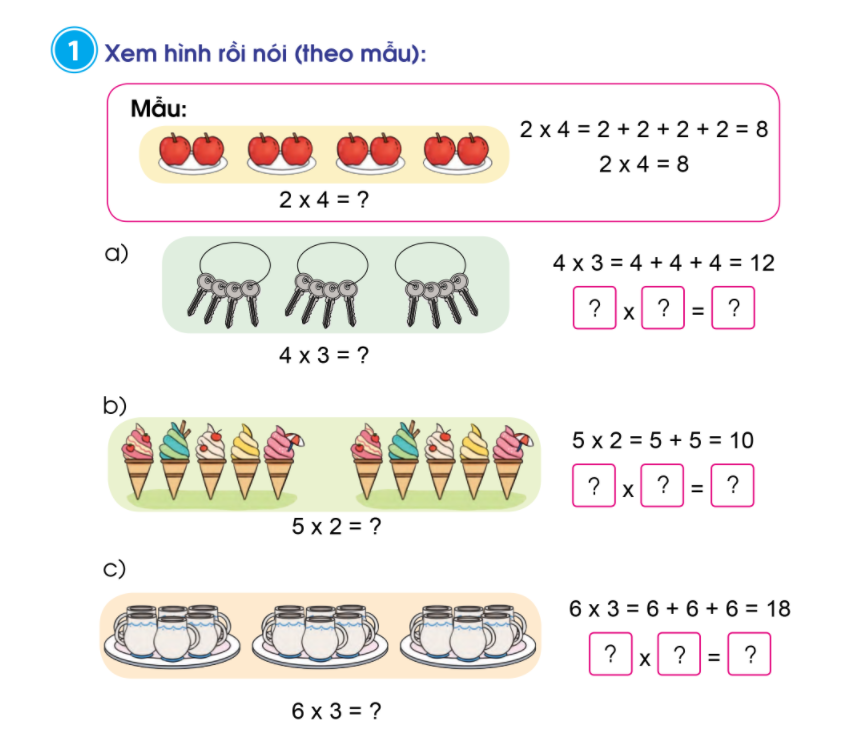 ?
3
?
?
4
4 x 3 = ?
10
12
18
b)
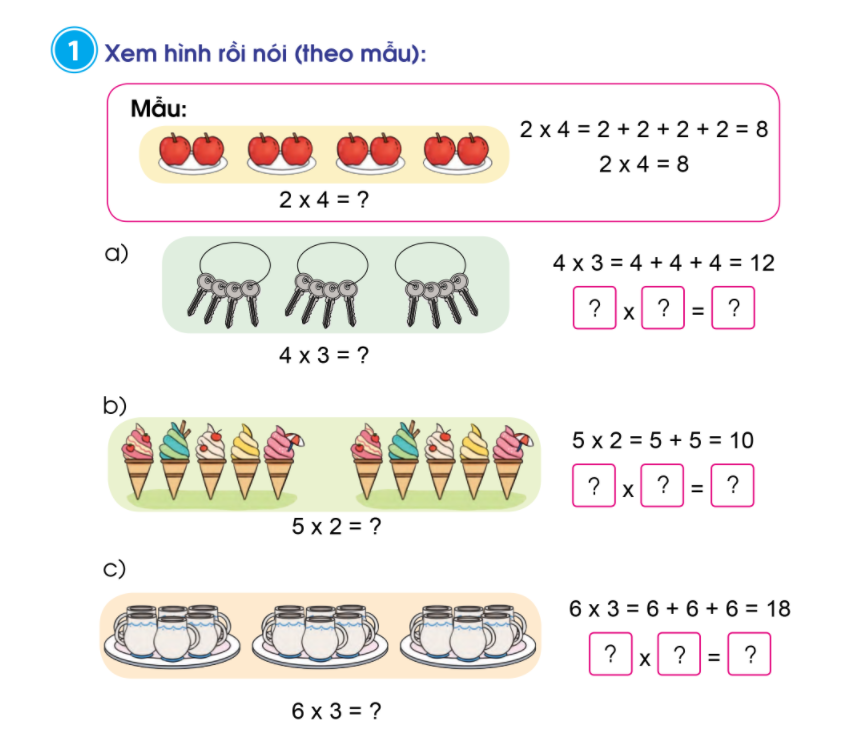 ?
?
2
?
5
5 x 2 = ?
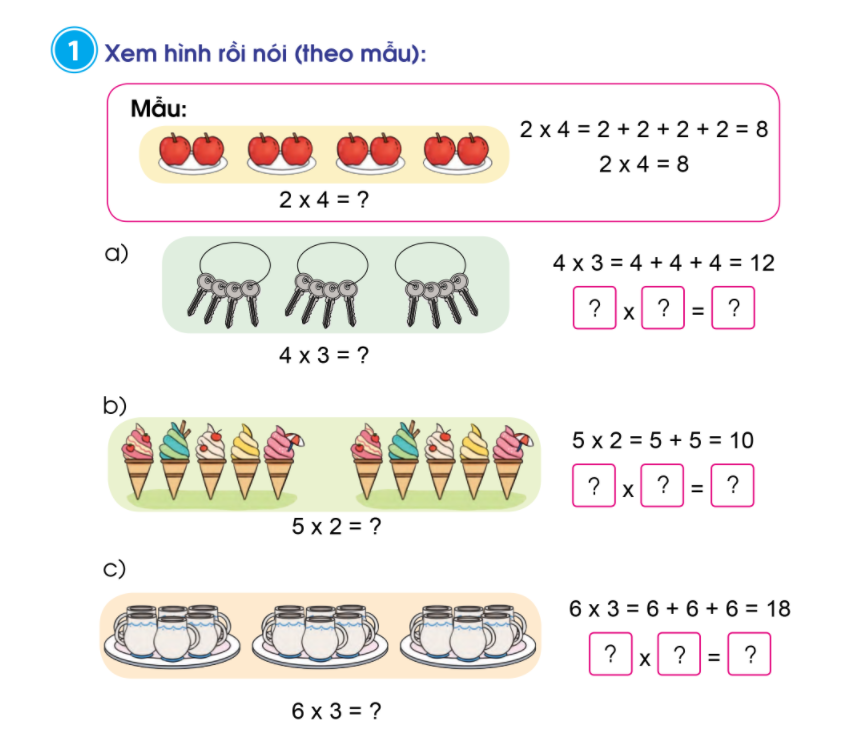 c)
3
?
?
?
6
6 x 3 = ?
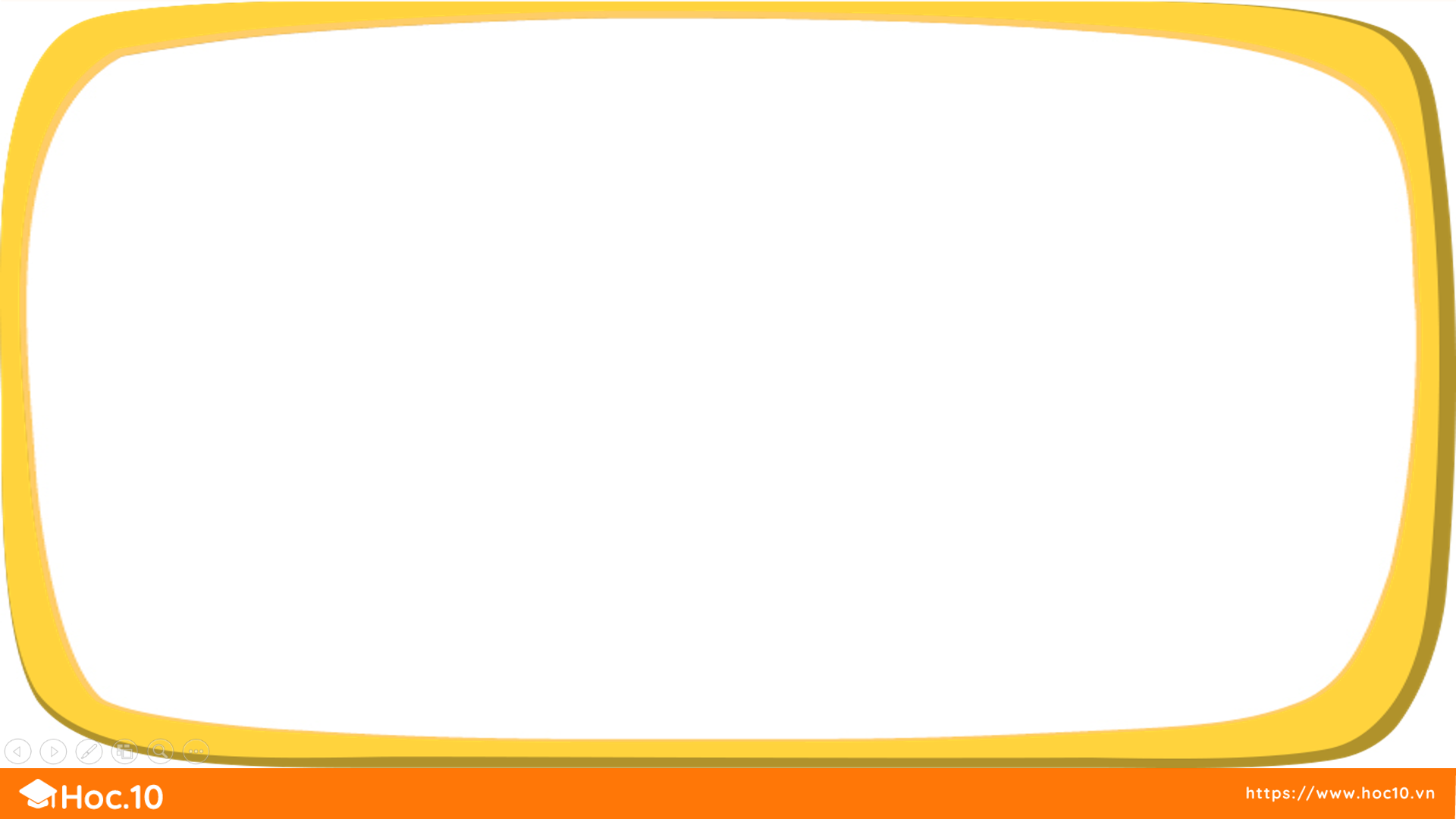 Chuyển tổng các số hạng bằng nhau thành phép nhân (theo mẫu):
2
Mẫu:
21
7 + 7 + 7 =
a)
b)
2 + 2 + 2 = 6


9 + 9 = 18
10 + 10 + 10 + 10 = 40


5 + 5 + 5 + 5 + 5 + 5 = 30
c)
d)
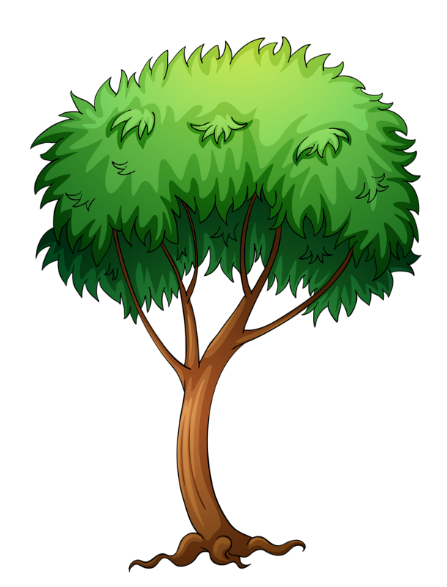 Trò chơi:
 Chọn táo
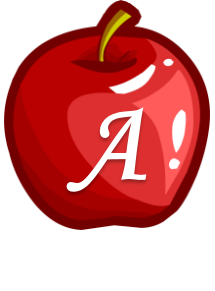 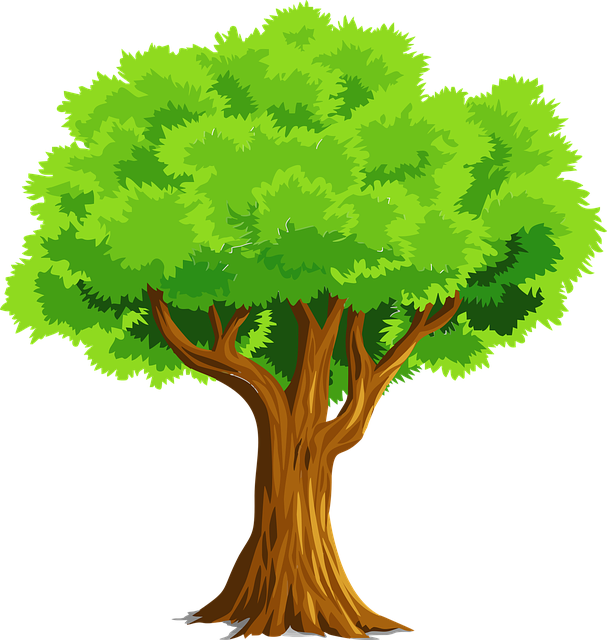 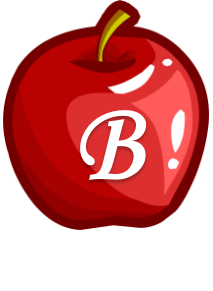 Chuyển tổng sau thành phép nhân tương ứng:
2 + 2 + 2 + 2 = 2 = 10
A. 2 x 5 = 10
B. 2 x 4 = 10
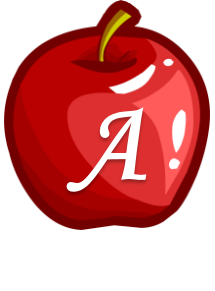 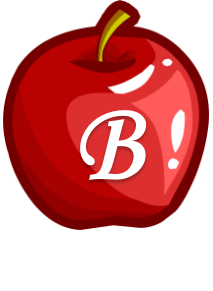 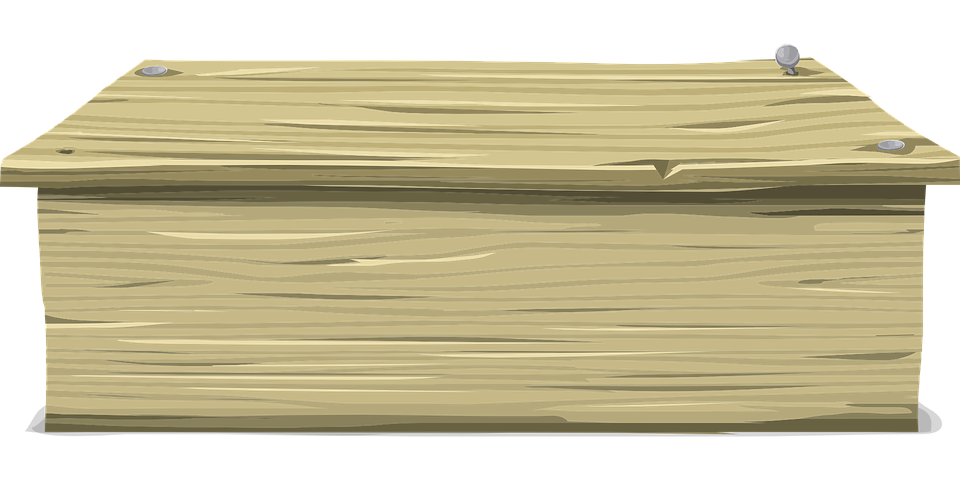 [Speaker Notes: Bấm vào quả táo để chọn đáp án]
Chuyển tổng sau thành phép nhân tương ứng:
4 + 4 + 4
B. 4 x 3
A. 4 x 4
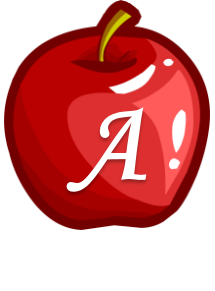 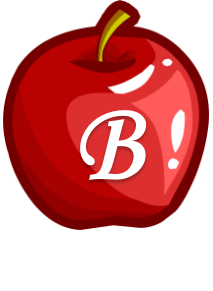 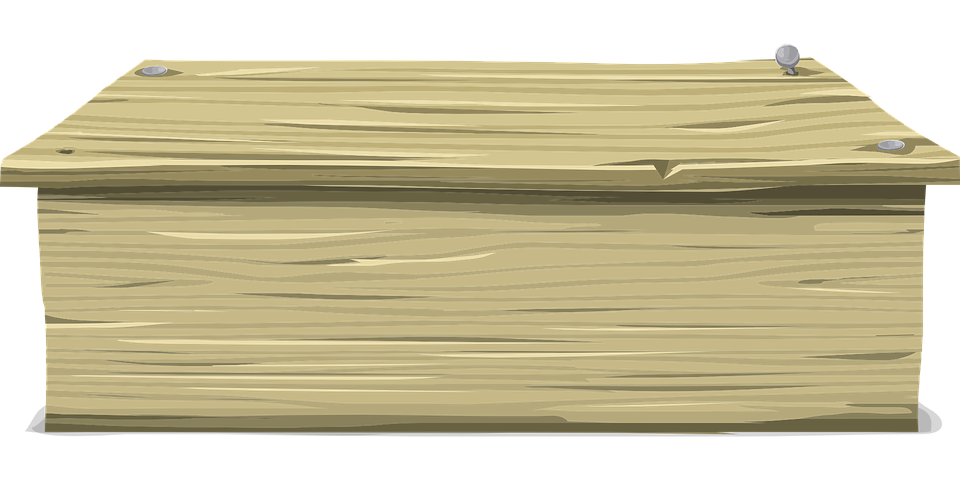 [Speaker Notes: Bấm vào quả táo để chọn đáp án]
Xem tranh viết phép nhân thích hợp:
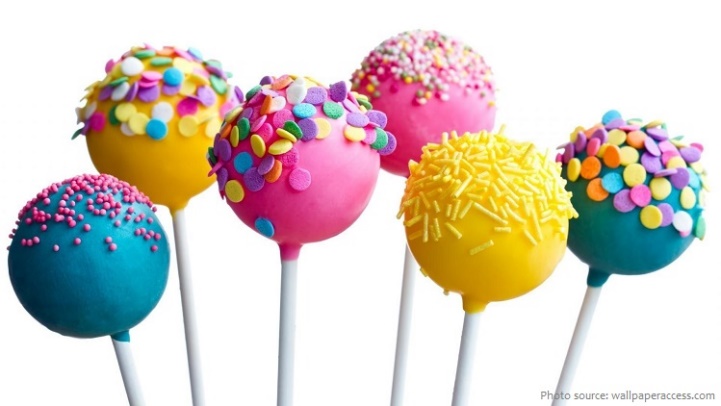 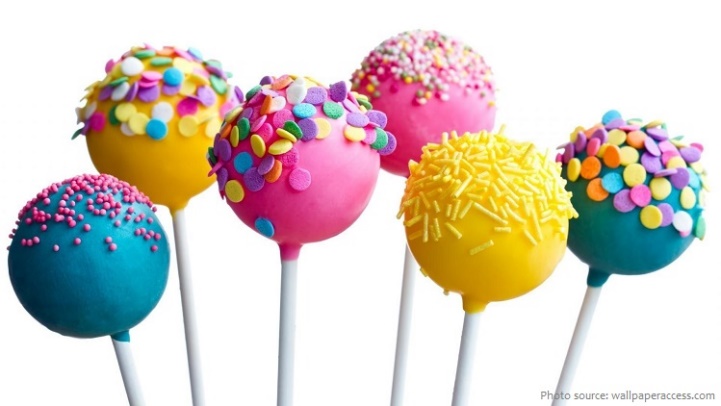 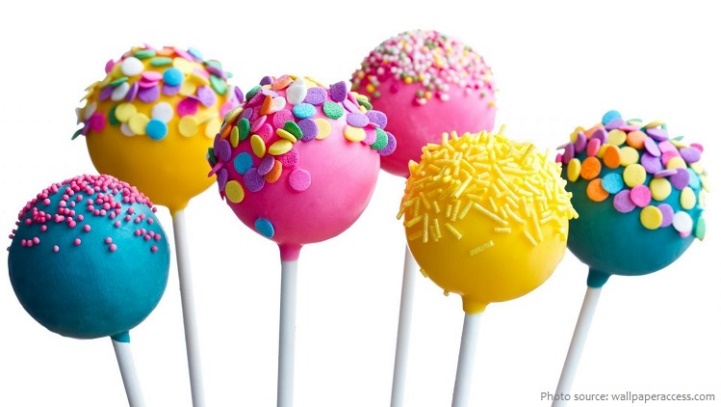 A. 6 x 3 = 18
B. 6 x 6 = 18
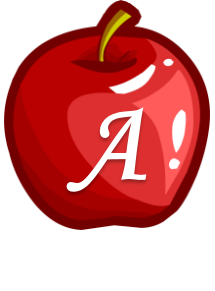 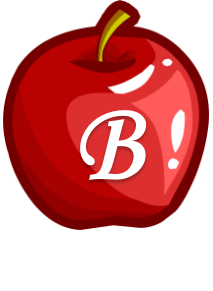 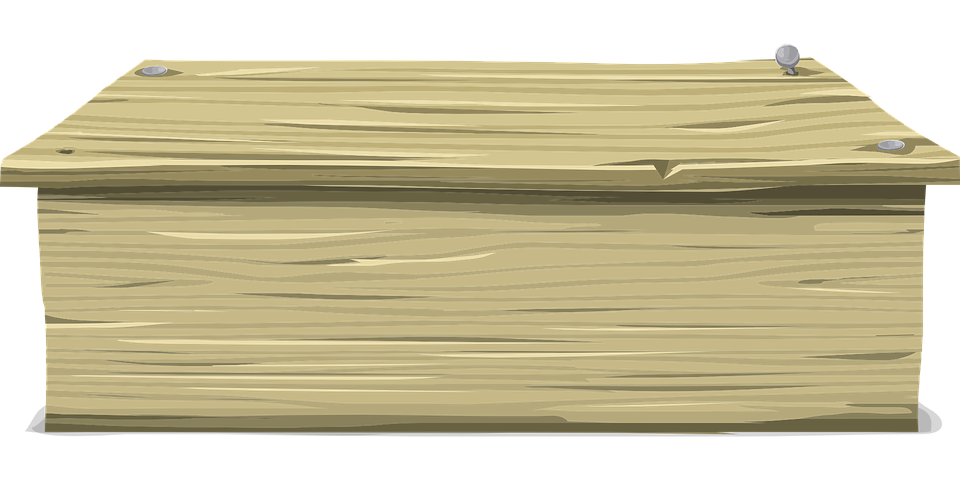 [Speaker Notes: Bấm vào quả táo để chọn đáp án]
Xem tranh viết phép nhân thích hợp:
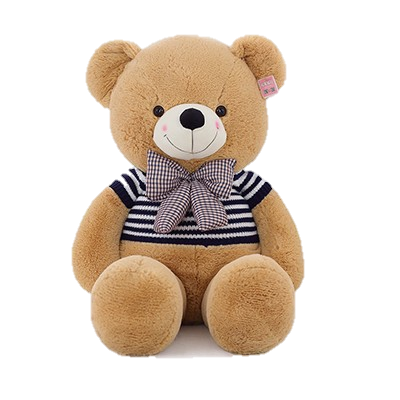 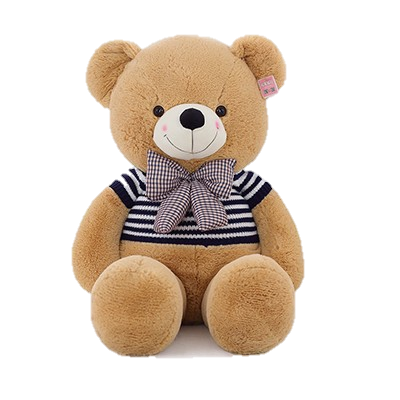 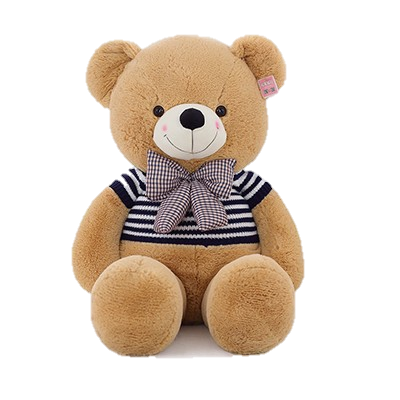 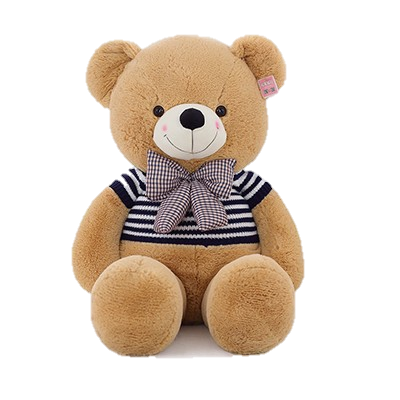 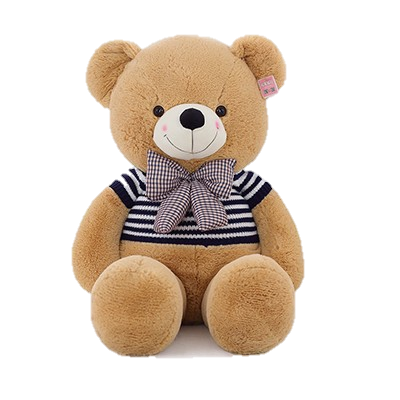 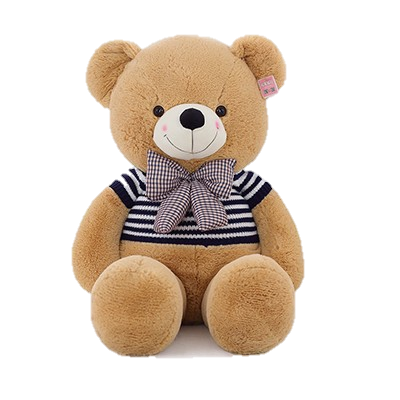 B. 3 x 2 = 6
A. 3 x 3 = 6
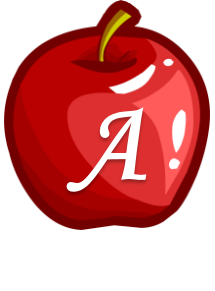 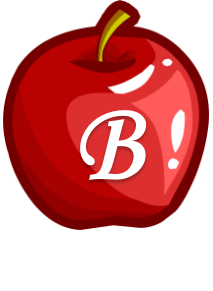 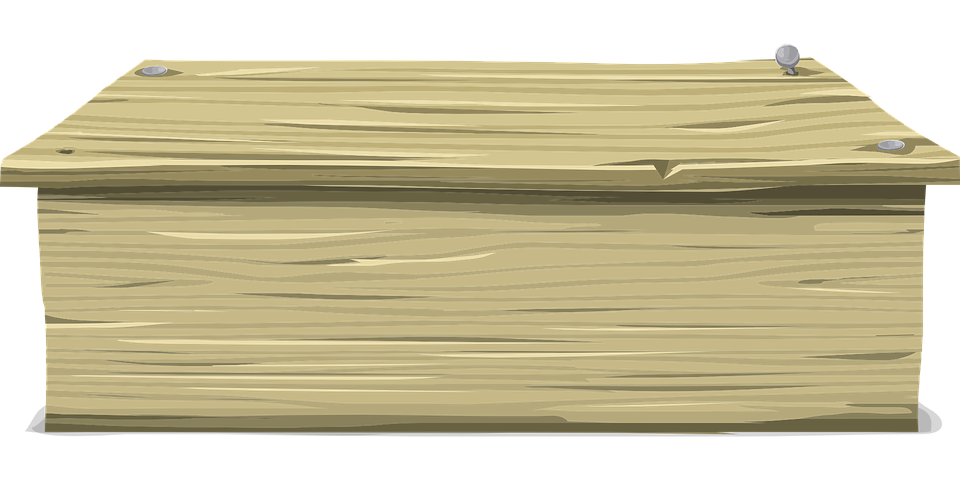 [Speaker Notes: Bấm vào quả táo để chọn đáp án]
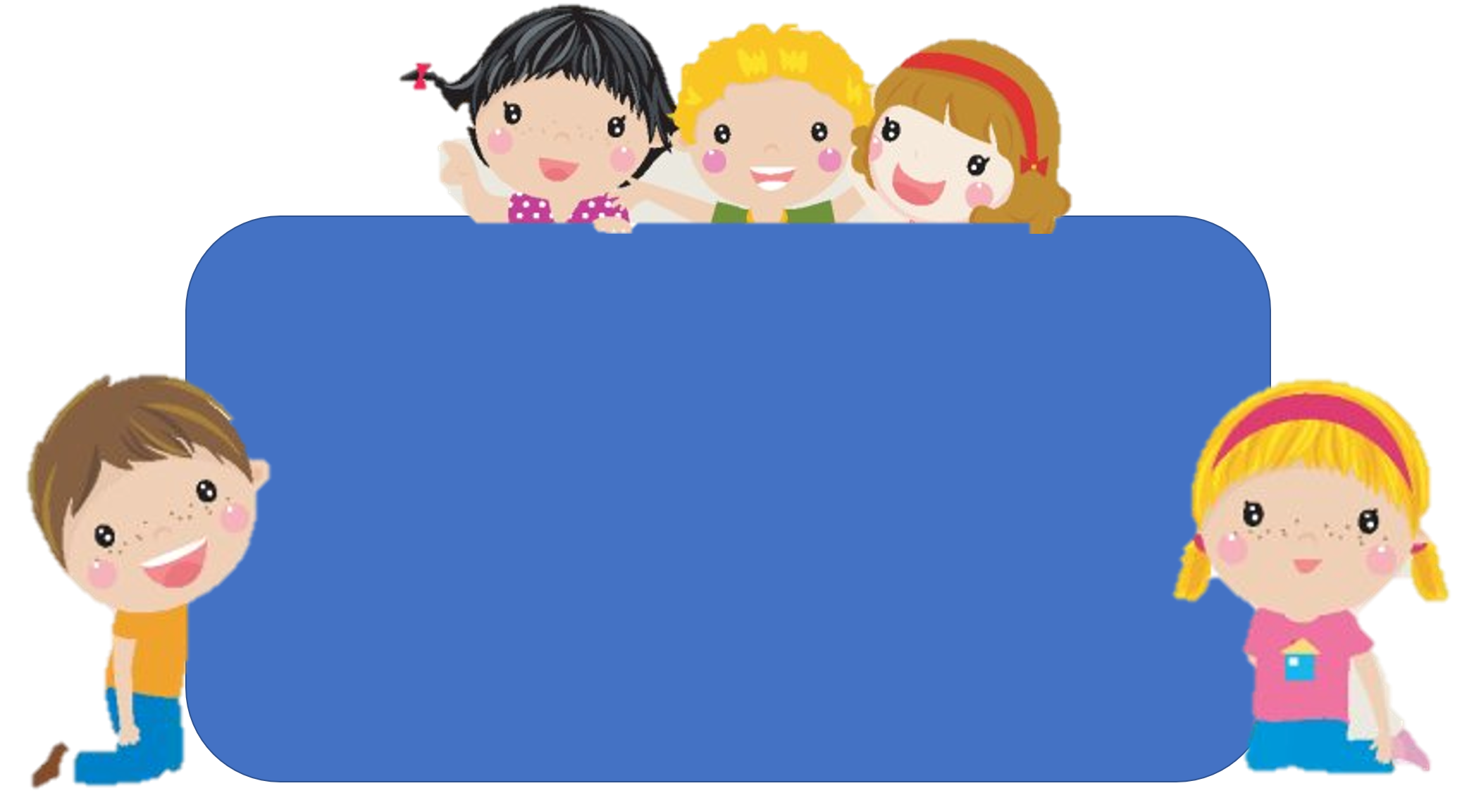 Bài học hôm nay em biết thêm được điều gì?
Để có thể làm tốt các bài tập trên em nhắn bạn điều gì?
Hẹn gặp lại các con vào tiết học sau!